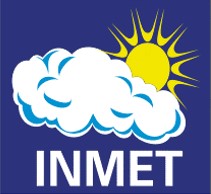 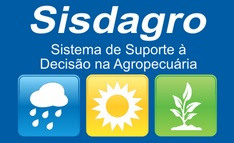 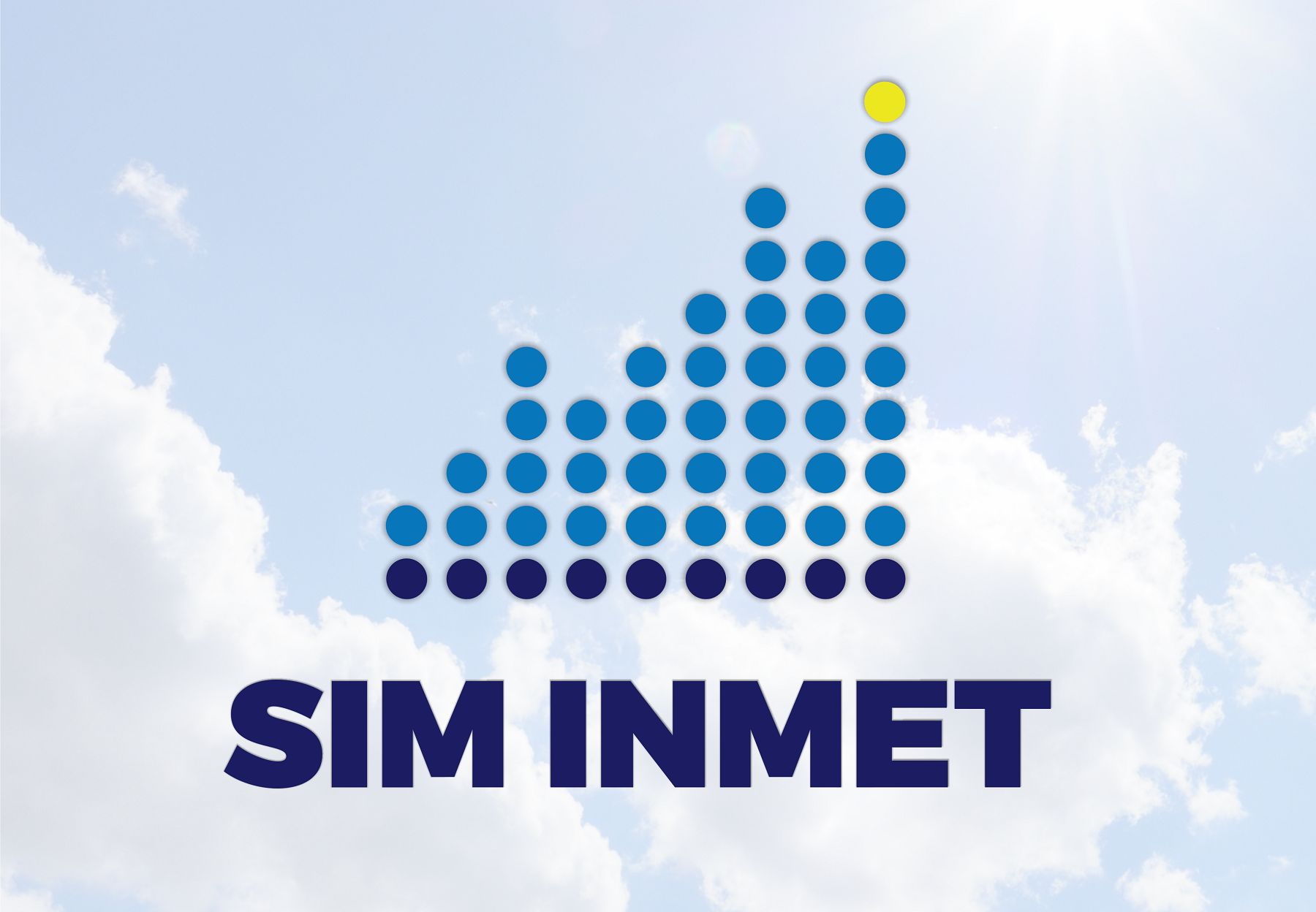 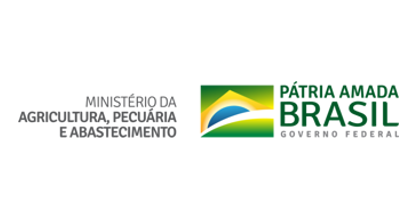 INMET’s Public-Private Engagement
and Support to Agribusiness
Gustavo Luís de Souza Motta
National Institute of Meteorology (INMET), Brazil
Advisor to the Director and Head of International Affairs
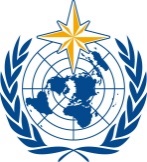 World Meteorological Organization
21 July 2022, Cartagena de Indias, Colombia

HIGH-LEVEL REGIONAL FORUM OF THE
OPEN CONSULTATIVE PLATFORM IN REGIONAL ASSOCIATION III (RA III OCP-RF)
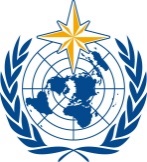 Status before 2021
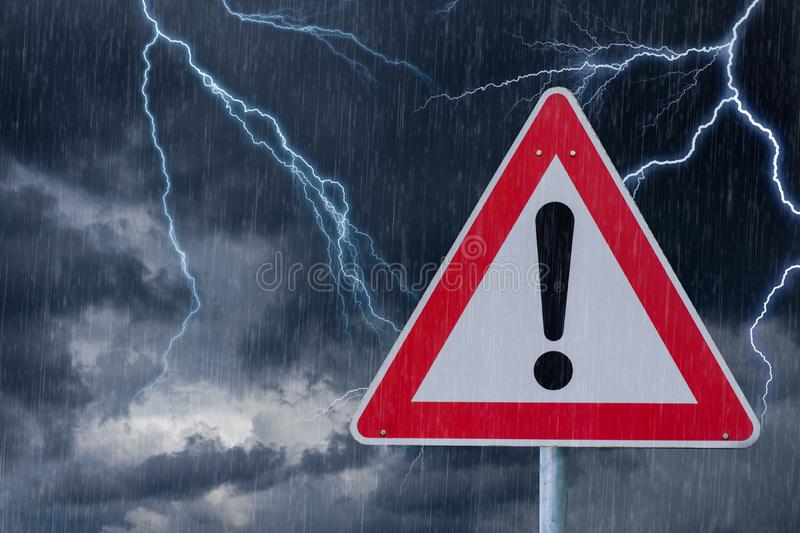 Financial, budgetary and personnel problems hamper INMET's operations
Lack of integration of Brazilian meteorological agencies
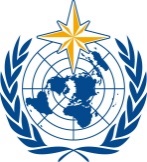 New management of INMET from 2021
Financial and budgetary problems begin to be solved
Authorization for civil service examinations for recruitment and admission of new employees is in course
New strategic planning focused on INTEGRATION, PARTNERSHIPS AND INSURANCE/FINACIAL MARKET
Development of the National Meteorology Network (RNM)
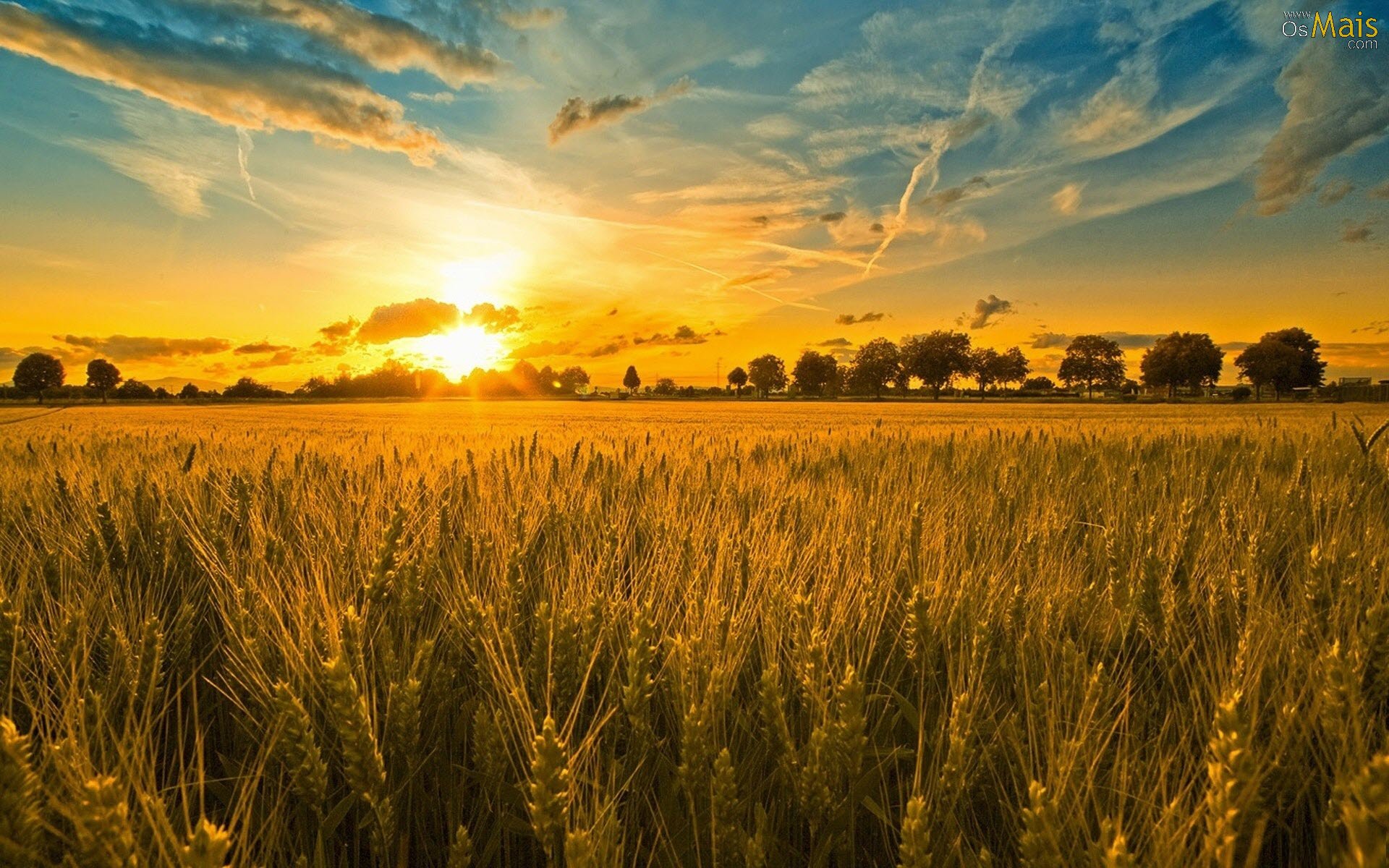 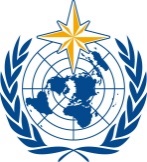 National Meteorology Network (RNM)
NATIONAL LEVEL
Meteorological observation networks
Meteorological data telecommunications networks
Meteorological products
Official meteorological database
Meteorological applications
Official meteorological disclosure
Weather warnings and alerts
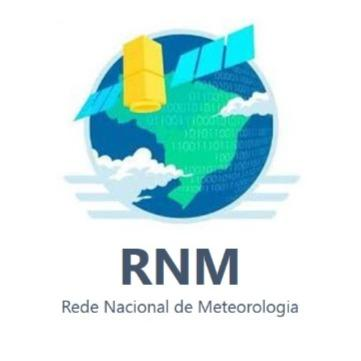 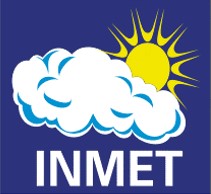 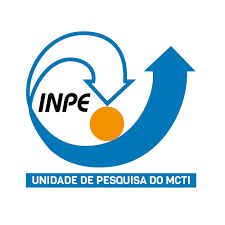 Presidential Decree to be published soon
Attribution for proposing a bill to institute the      National Meteorology Policy
NATIONAL LEVEL
Data processing and meteorological models
AMAZON AREA 
Meteorological products
Meteorological applications
Official meteorological disclosure
Weather warnings and alerts
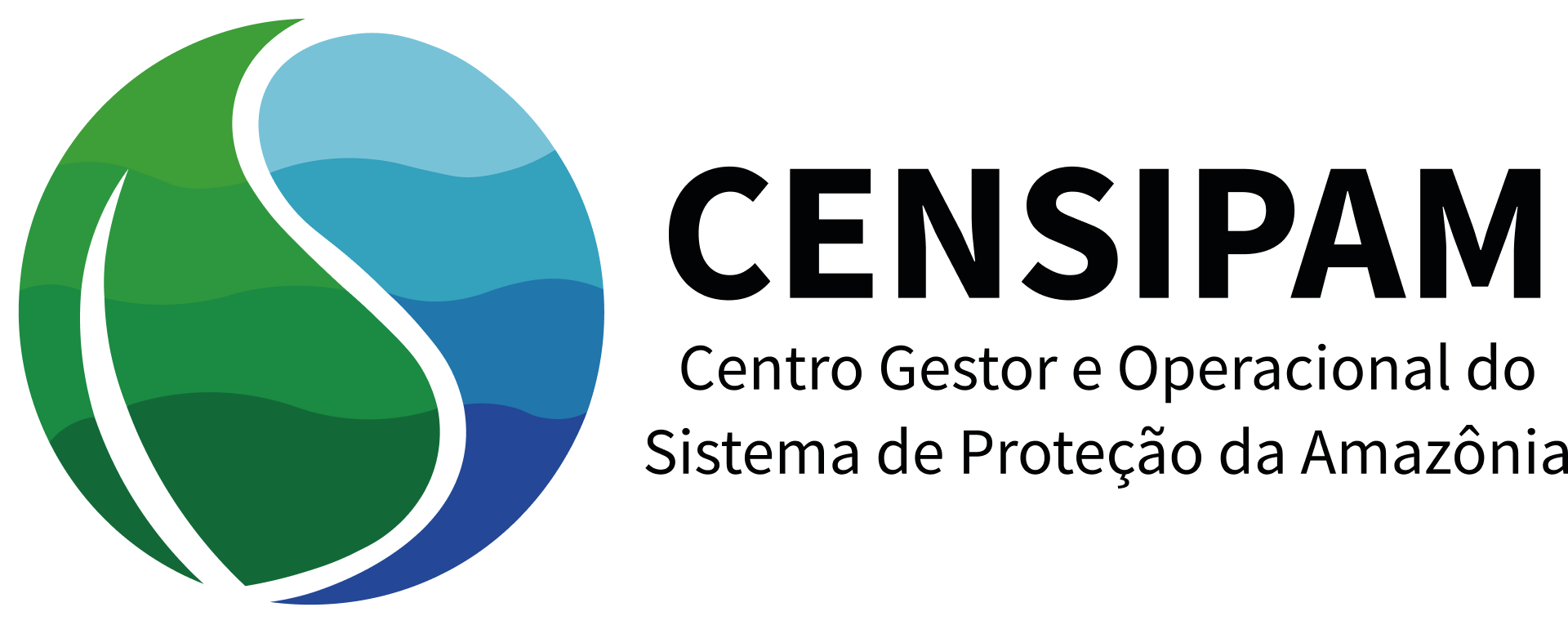 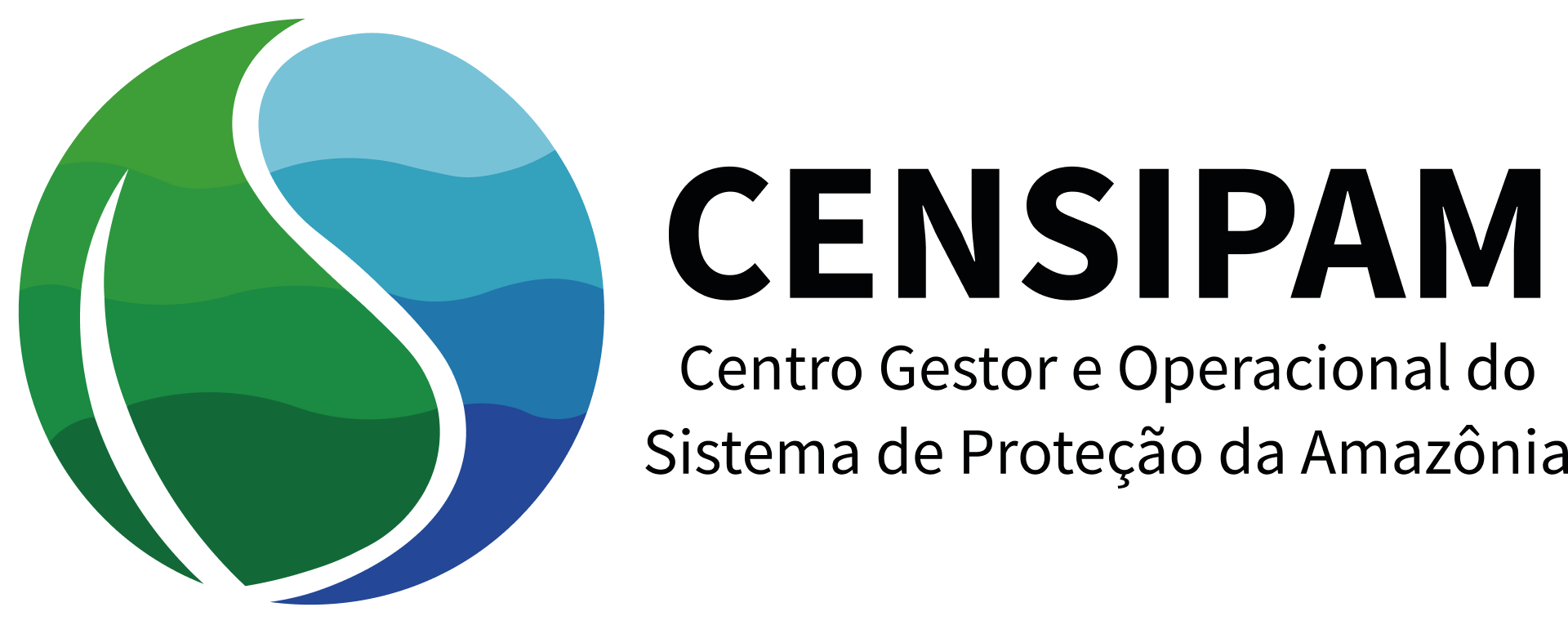 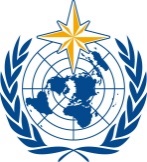 Meteorological Information System (SIM INMET)
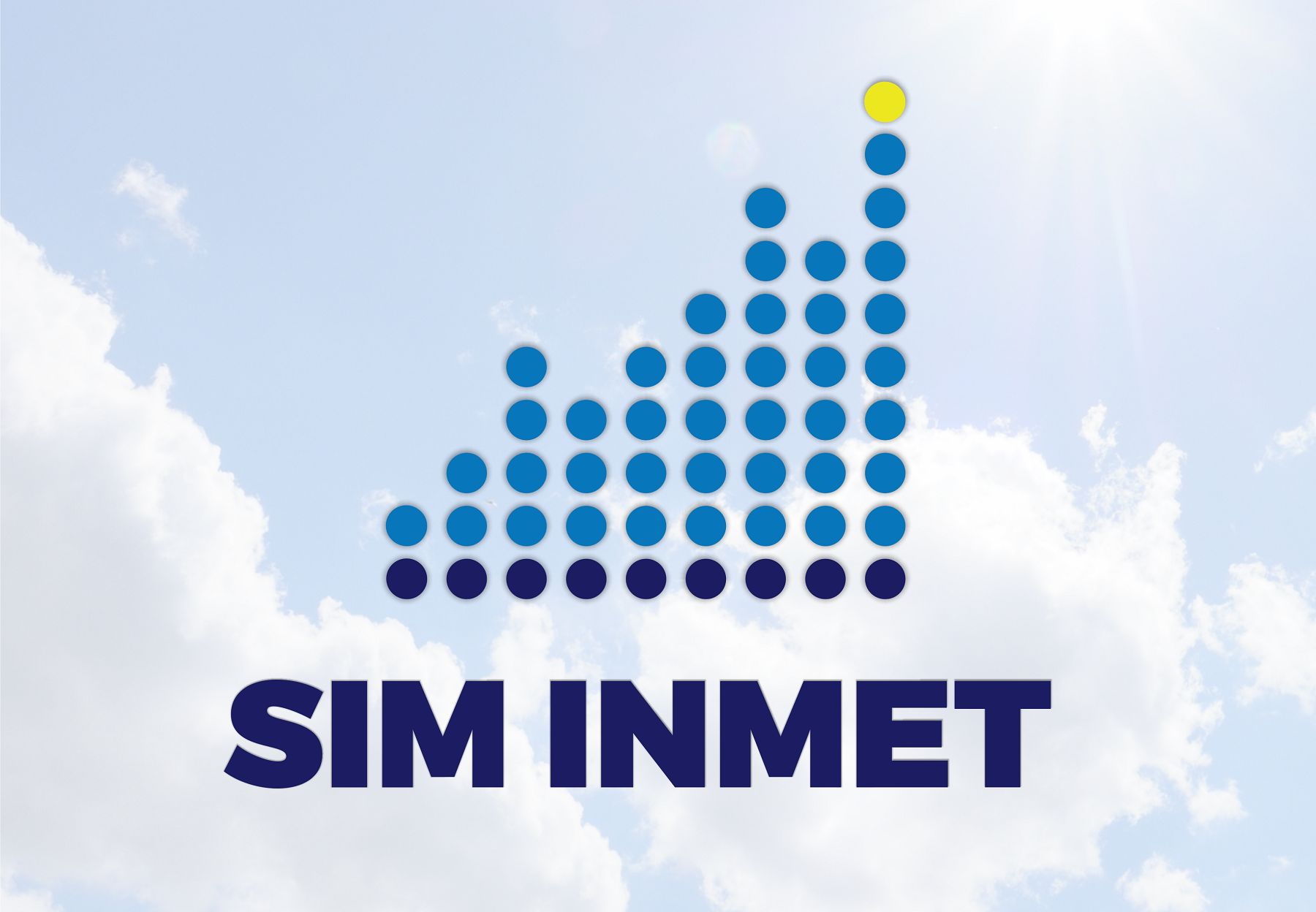 The INMET database used to develop meteorological products to mitigate risks associated with climate change: Parametric Insurance and
Climate Risk Analysis
Leads to partnerships with
agricultural, insurance and  tech companies
and the stock market
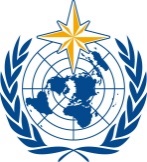 Generating value for meteorological information
Parametric Insurance (index-based)
Financial
Derivatives
Meteorological Data
Climate
Risk Analysis
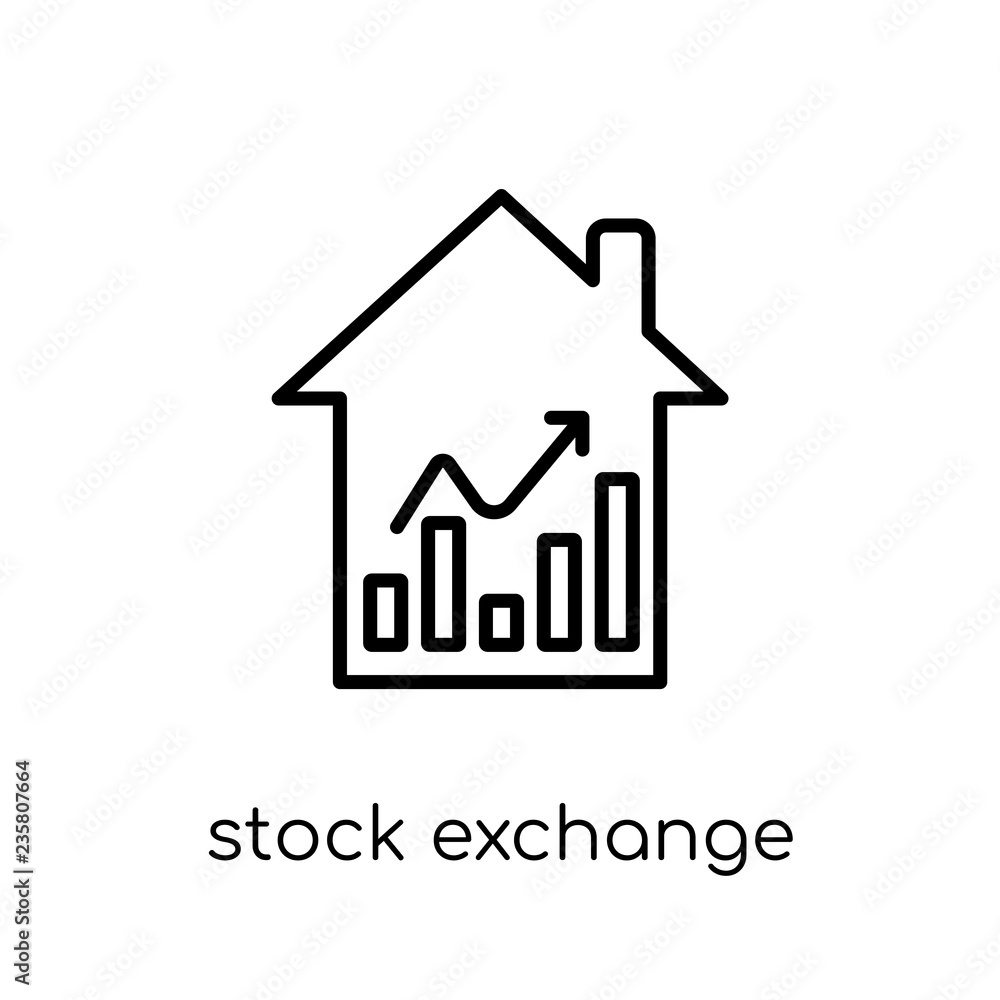 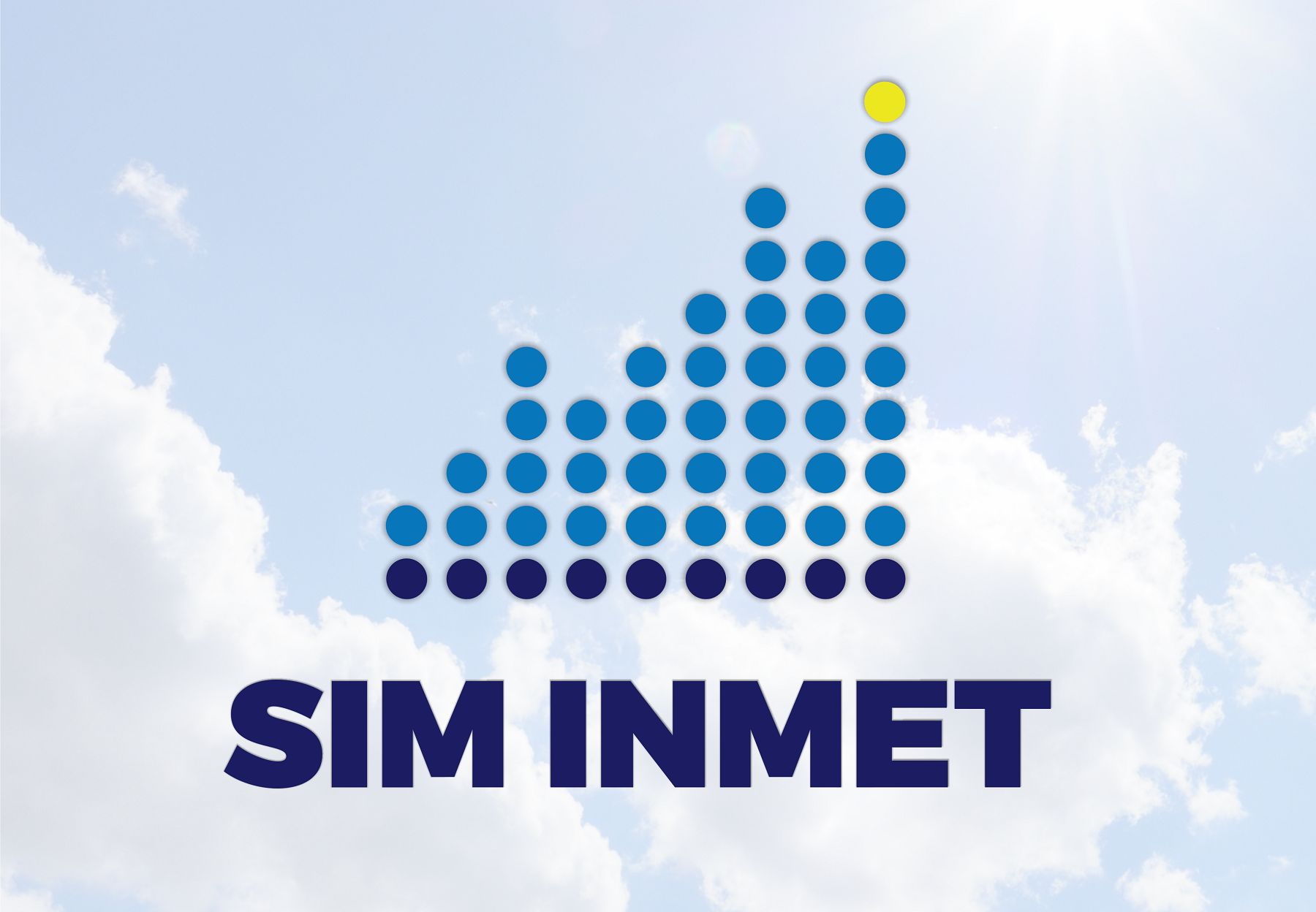 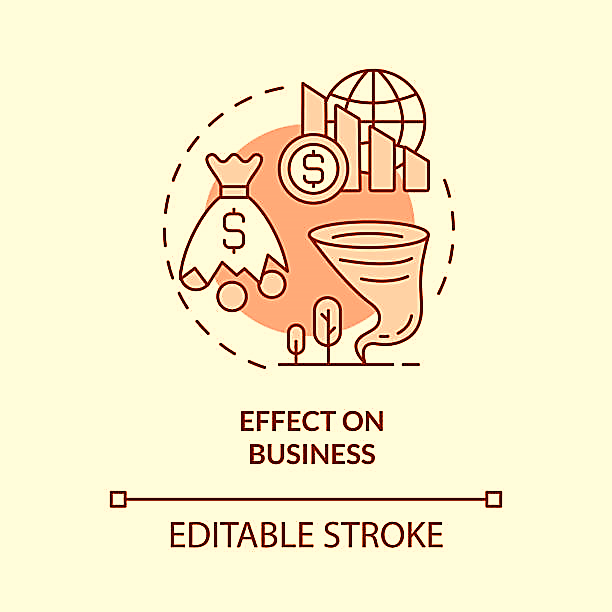 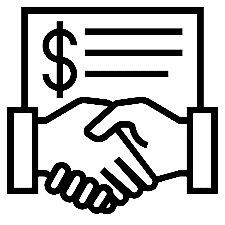 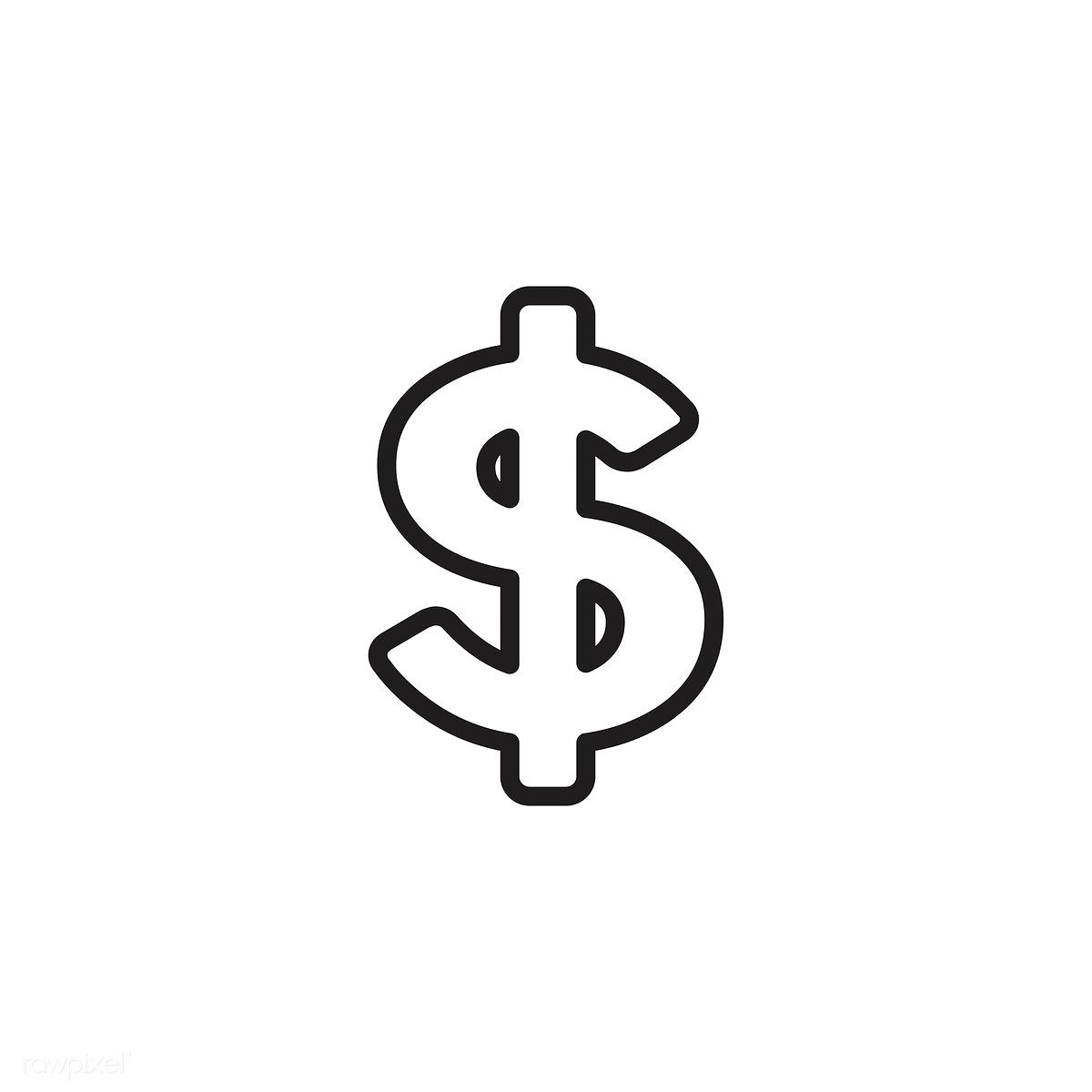 Development of derivatives backed by insurance policies in which part of the income is destined to finance the meteorology infrastructure
A contract in which the claim is triggered according to the occurrence of pre-established weather conditions
Climatic factors that may affect the asset to be insured
Organized and information provided by INMET
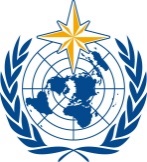 Private Partnerships
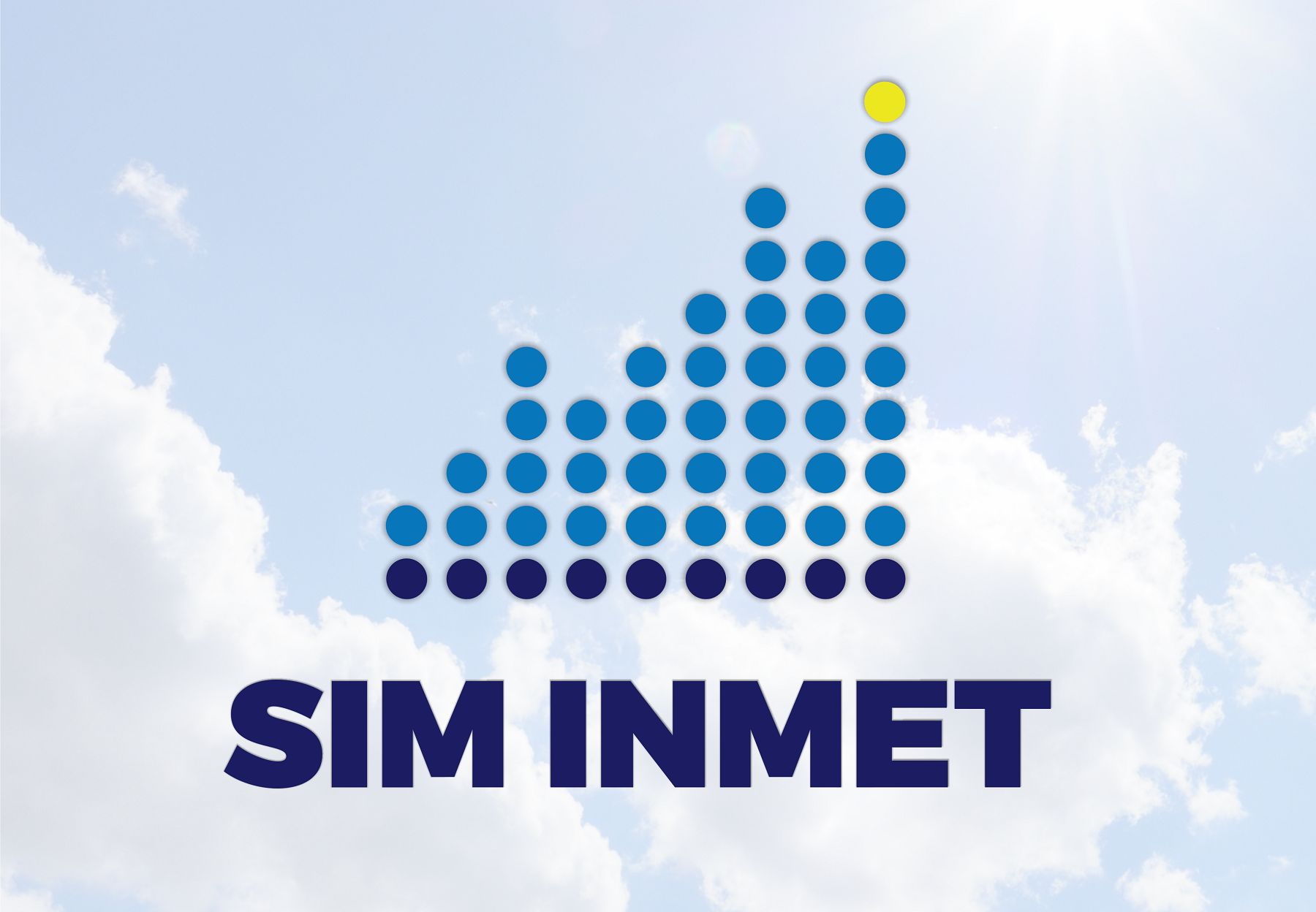 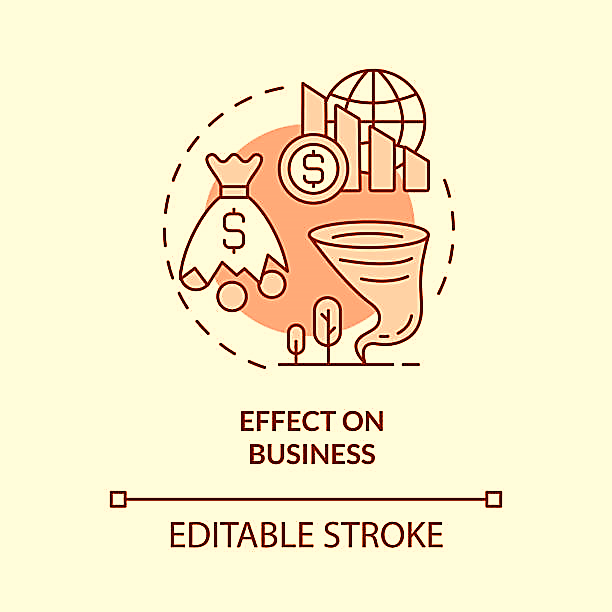 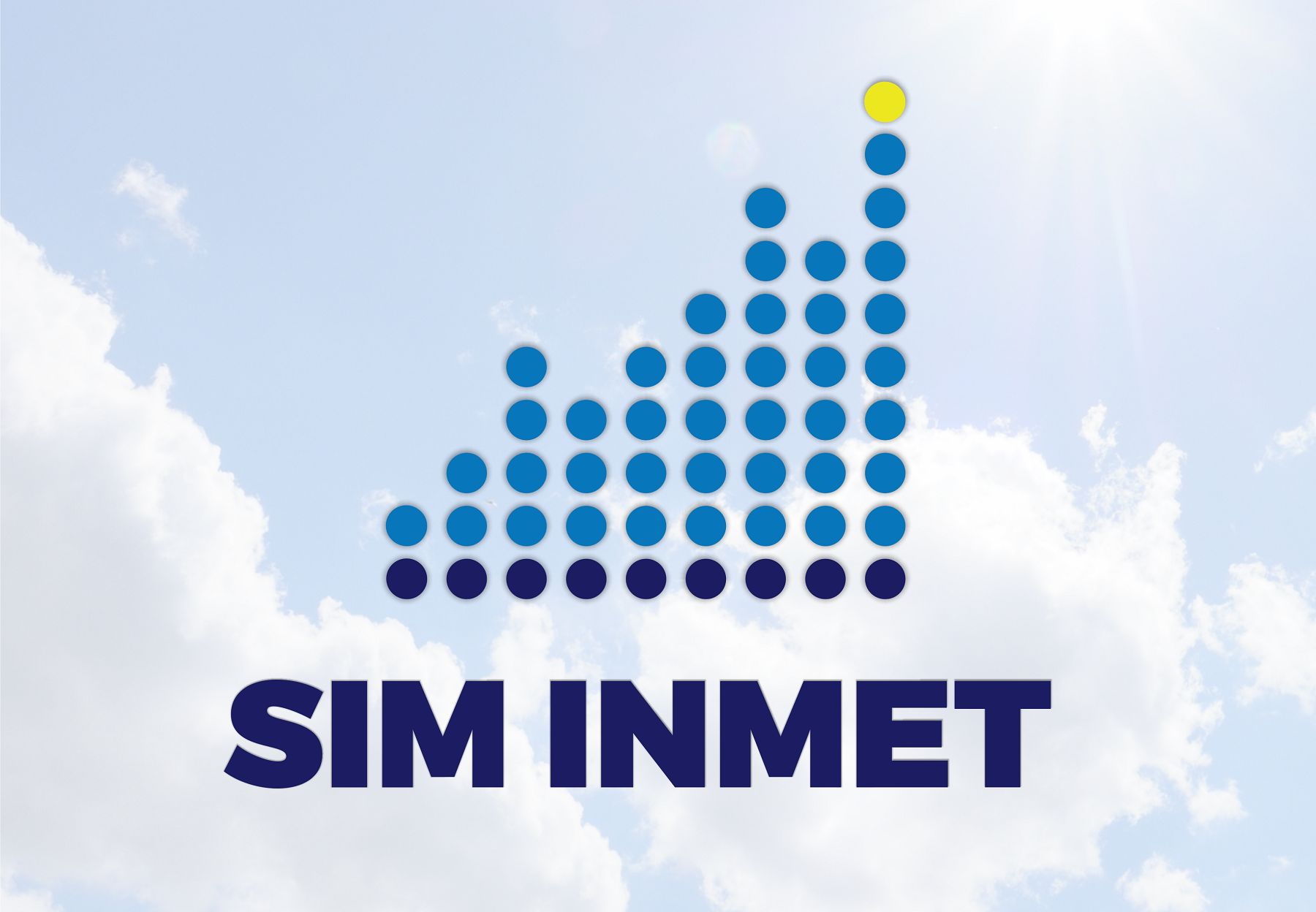 Risk Analysis
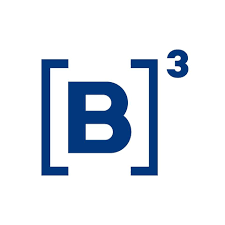 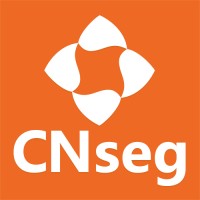 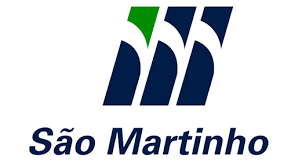 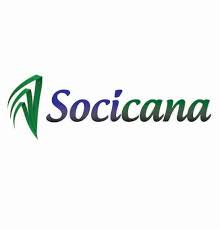 Insurance
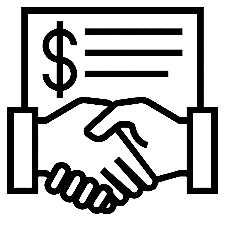 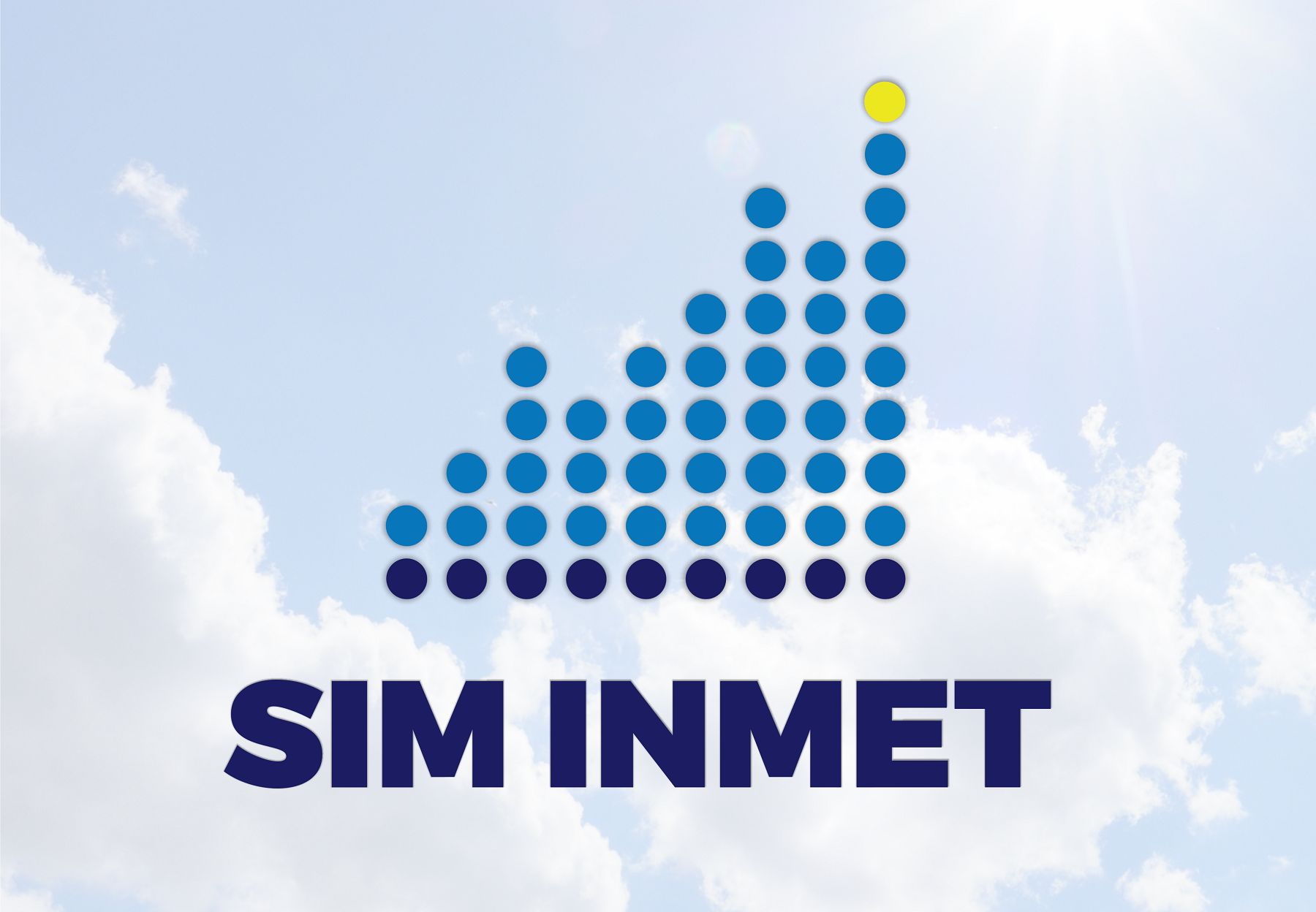 generating value for meteorological information
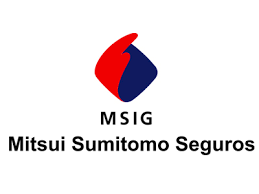 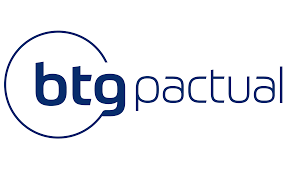 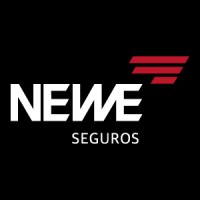 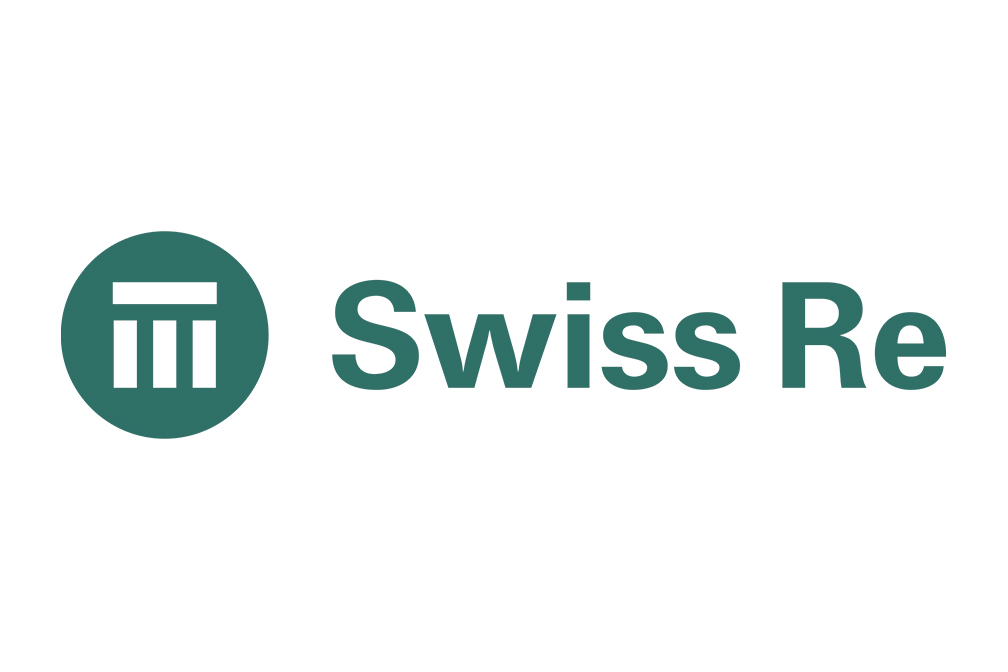 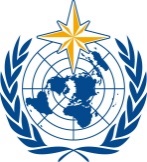 Agrometeorological Services
Agroclimatological Monthly Bulletin
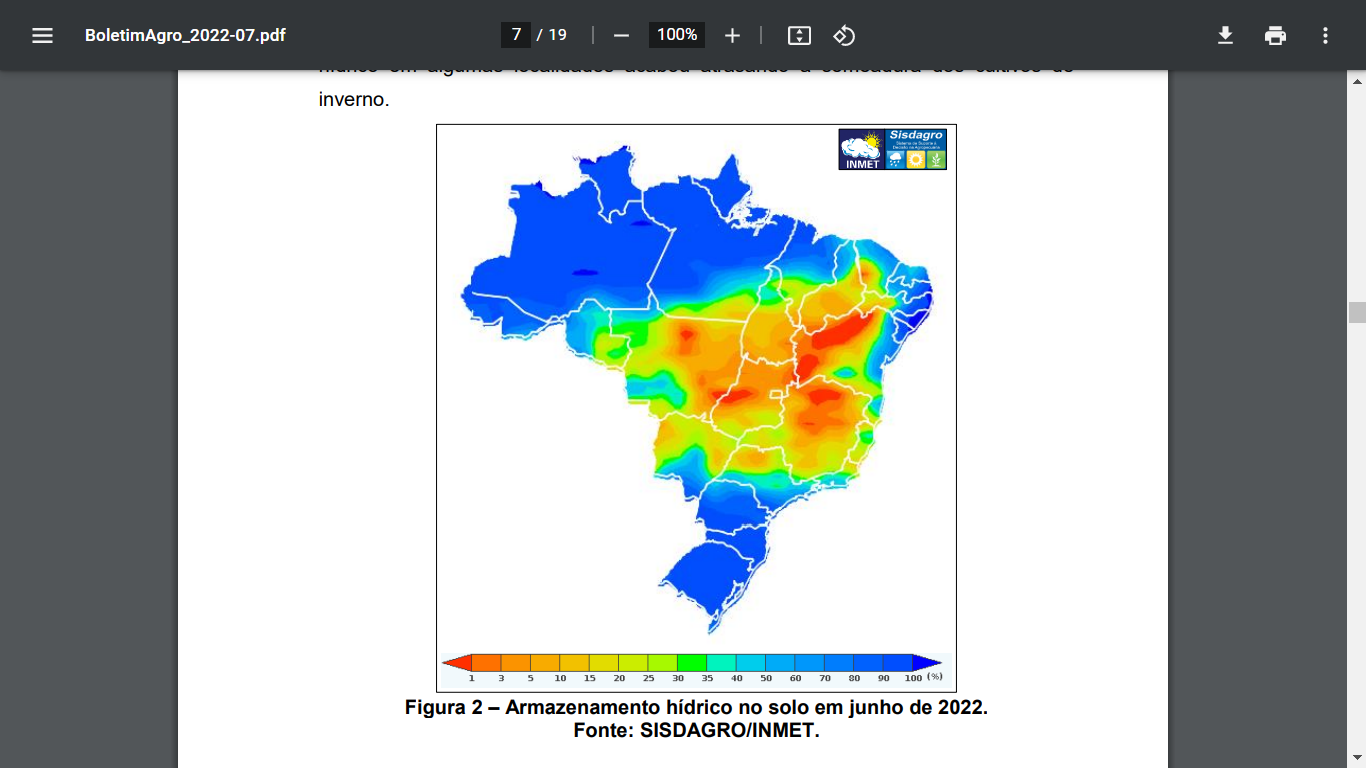 Analysis of climatalogical conditions Brazil
Agroclimatological prognosis
Oceanic trends and conditions
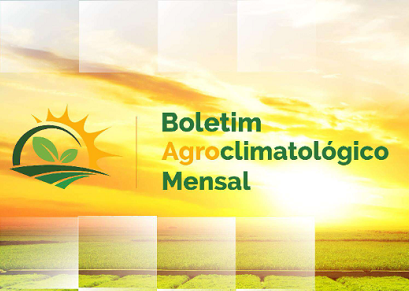 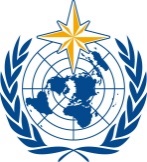 Agrometeorological Services
Decision Support System for Agriculture (SISDAGRO)
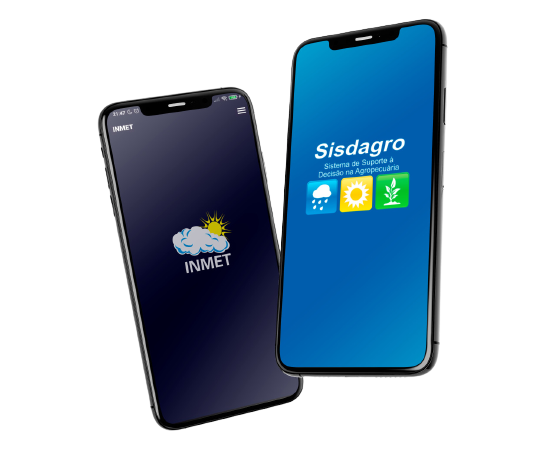 Support users of the agricultural sector in their decision-making
Tools for monitoring current     agrometeorological conditions
Forecasts favorable                                         conditions for the                                                     formation of frost
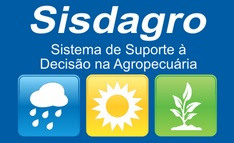 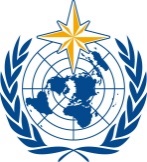 SISDAGRO
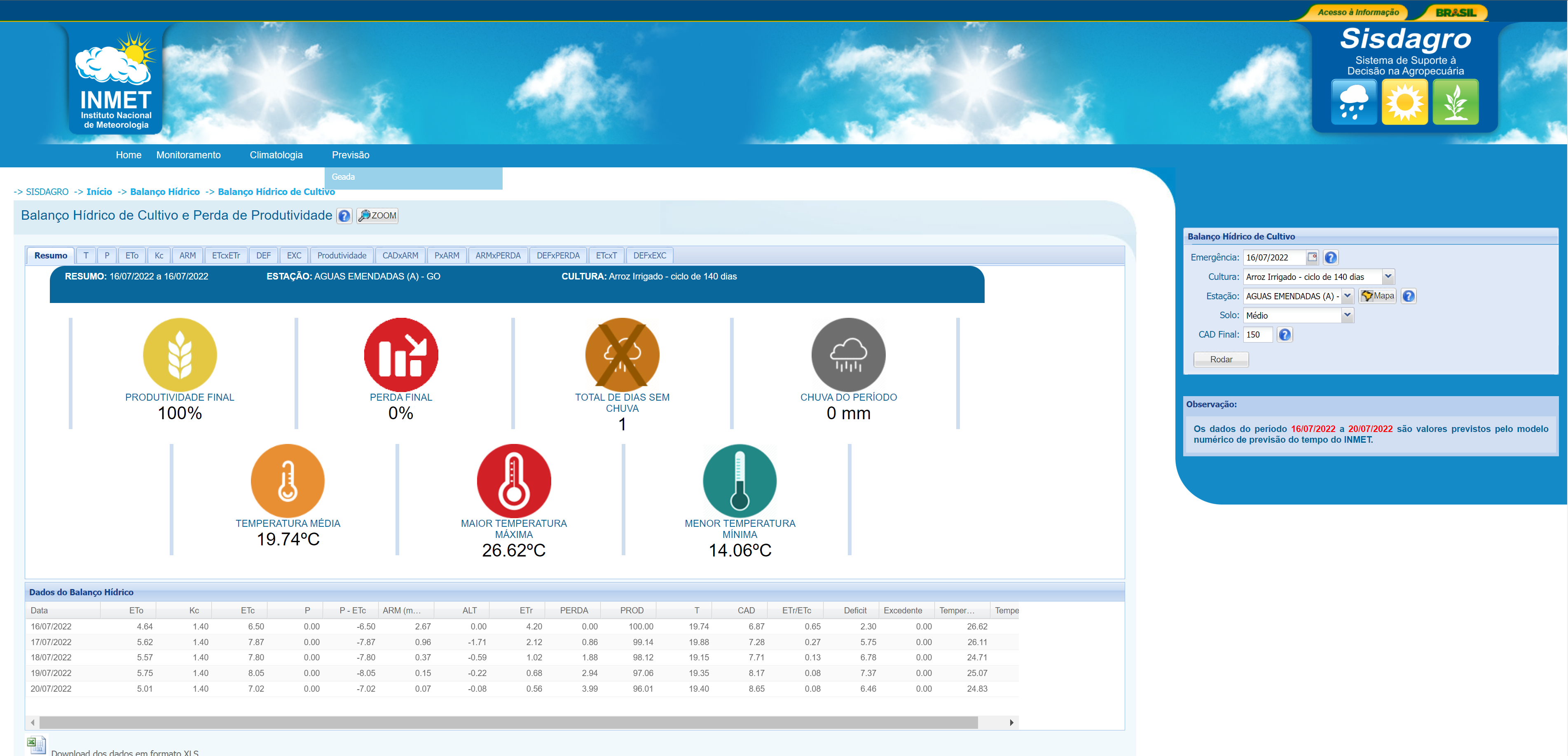 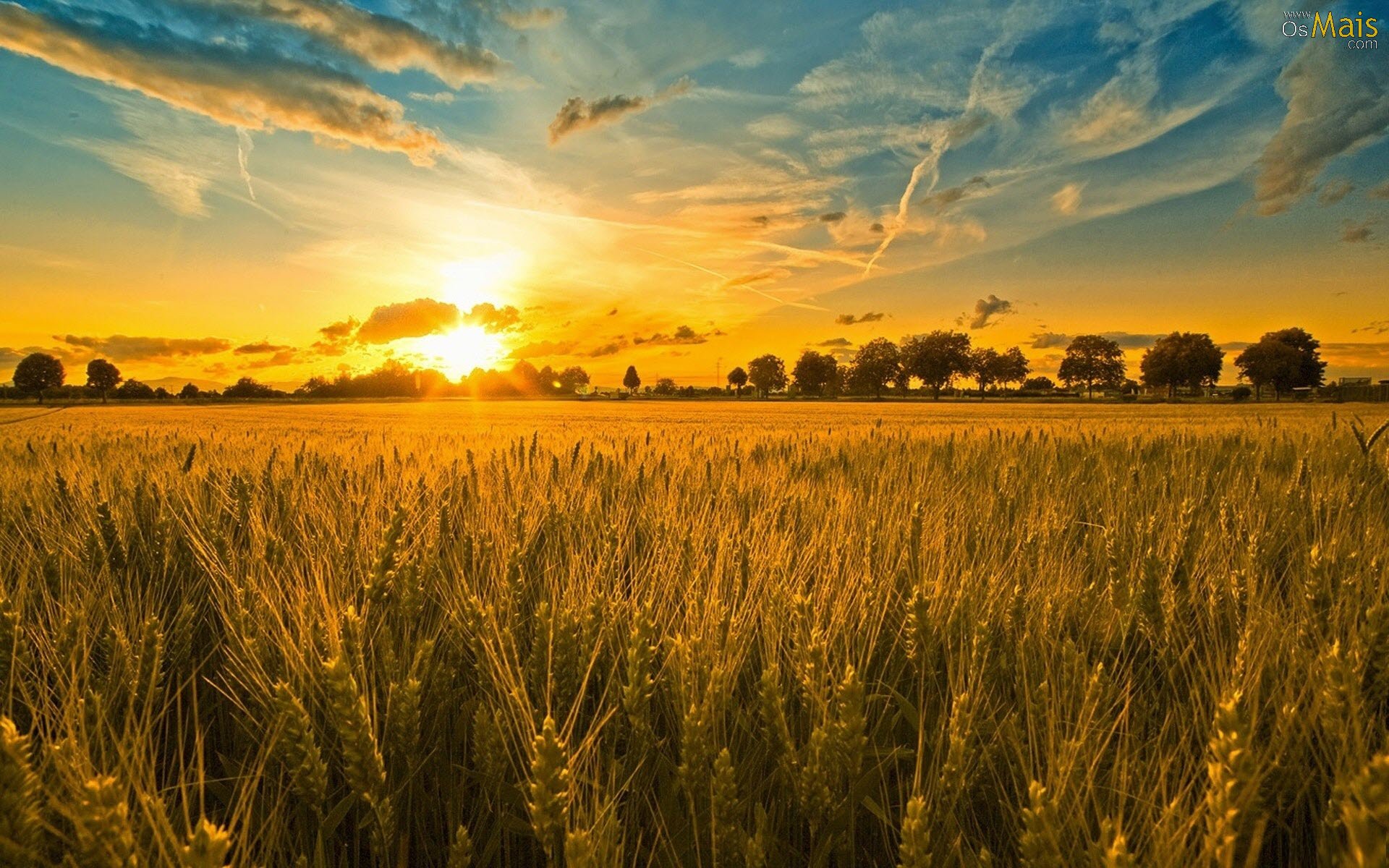 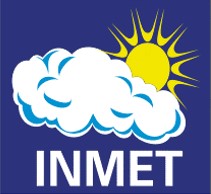 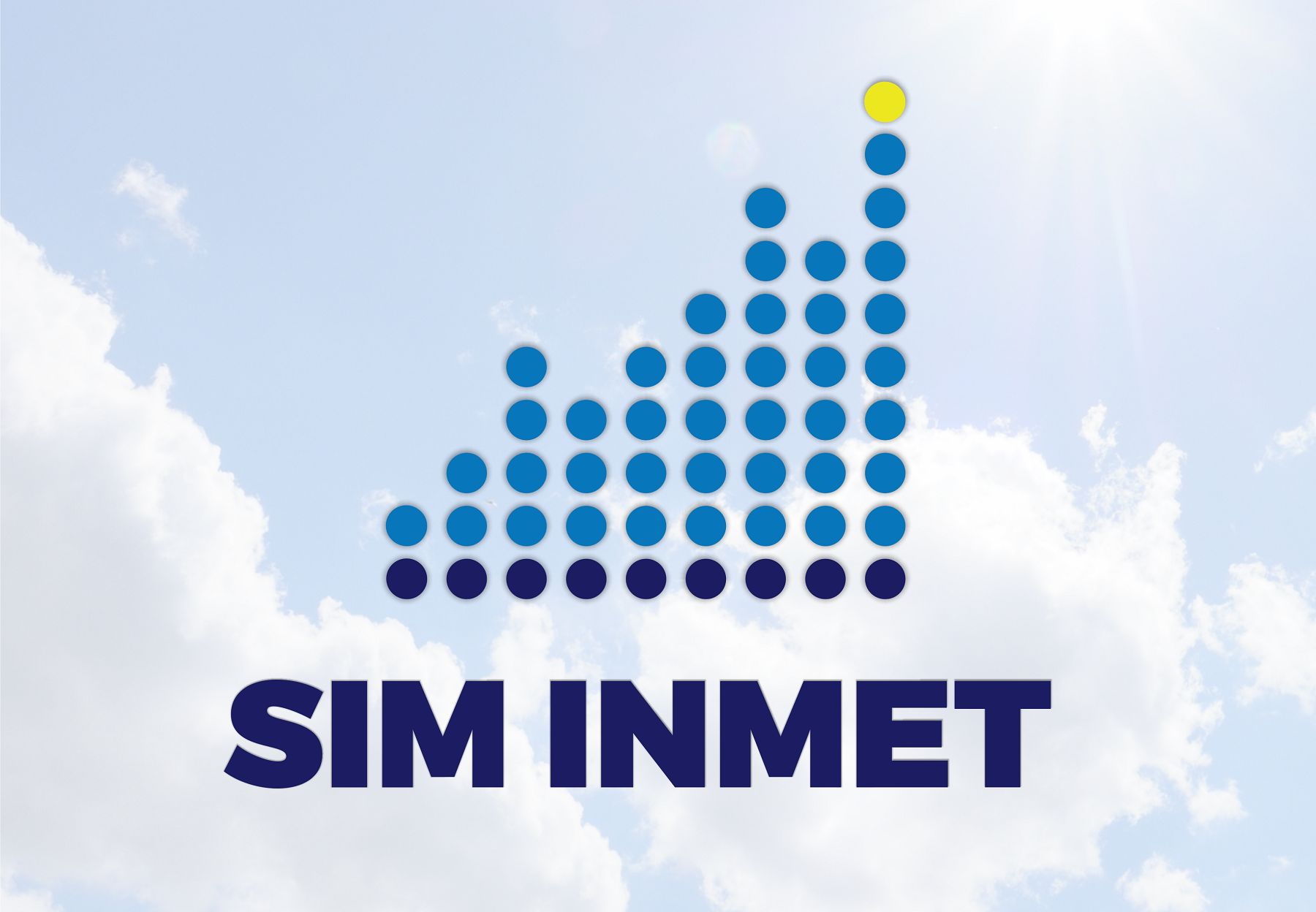 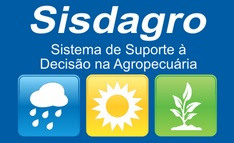 Gracias!
Thank You!